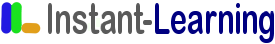 Projet OPIEVOY Migration didacticielStoryboard v2
Module : IMMOWARE – temps estimé total : 5’ 00’’
Chef de projet IL : P. MORIN
Chef de projet client : Brigitte LECHAPELIER
1
Module : Immoware – Découverte et ergonomie
Visuel écran
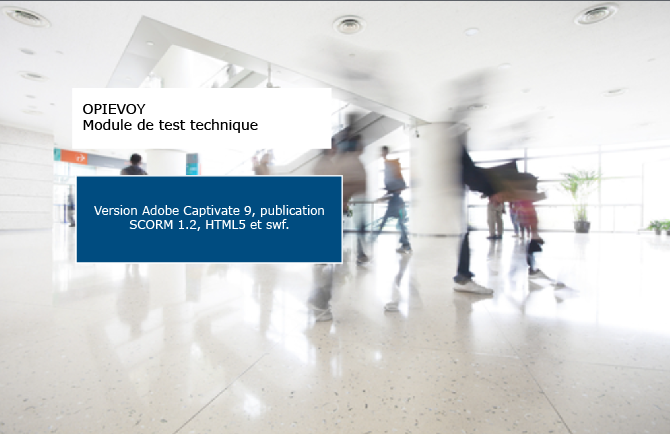 Quel est le rôle d’Immoware ?
Sur bouton retour :
Sur bouton suivant :
2
Module : Immoware - Introduction
Visuel écran
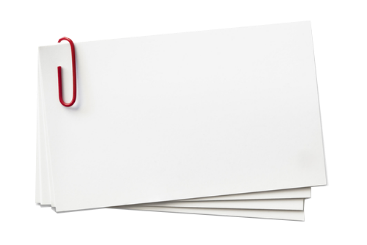 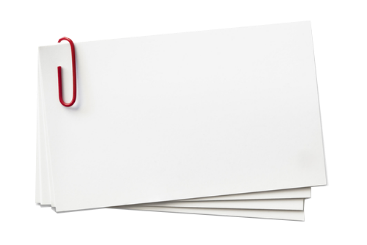 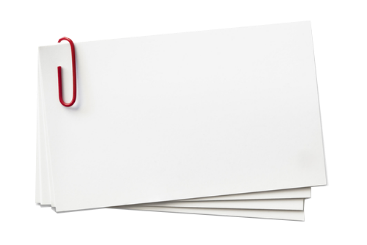 le patrimoine
le locatif
la demande
les réclamations
la comptabilité budgétaire
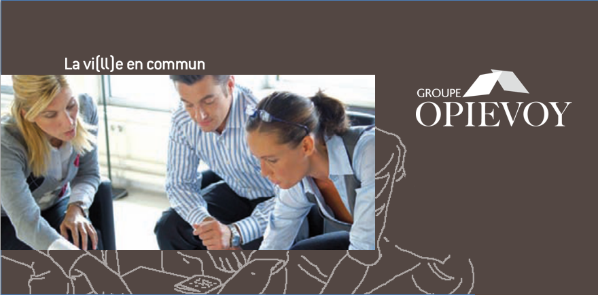 L’application Immoware permet de gérer les processus métier du groupe OPIEVOY pour la gestion locative et le financier.
Elle permet de gérer entre autres,
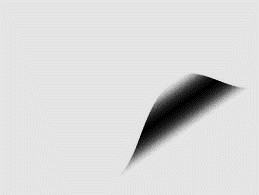 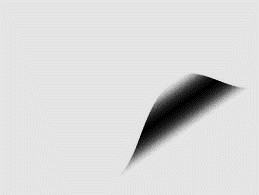 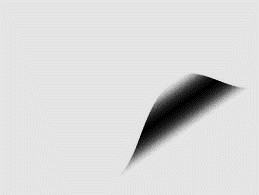 Sur bouton retour :
Sur bouton suivant :
3
Module : Introduction
Visuel écran
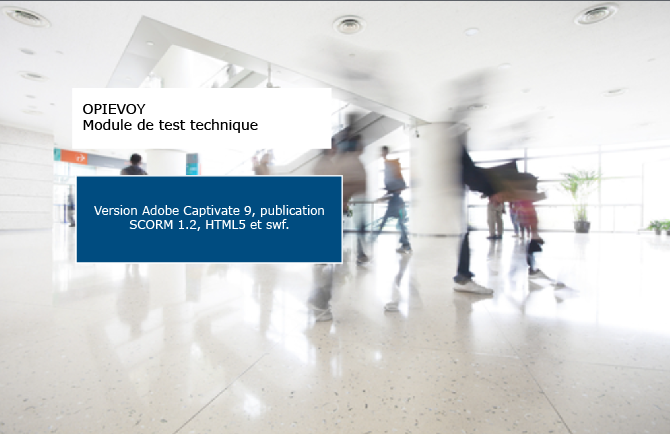 Vous pouvez maintenant passer à la leçon suivante en utilisant le menu situé à gauche.
Sur bouton retour :
Sur bouton suivant :
4
5
Module : Immoware – Se connecter
Visuel écran
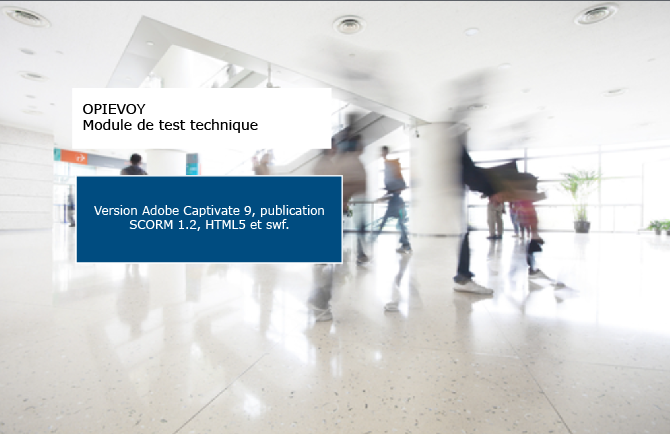 Bienvenue dans cette nouvelle leçon qui a pour objectif de :
Vous montrer comment vous connecter à l’application Immoware.
Sur bouton retour :
Sur bouton suivant :
6
Module : Immoware – Se connecter
Visuel écran
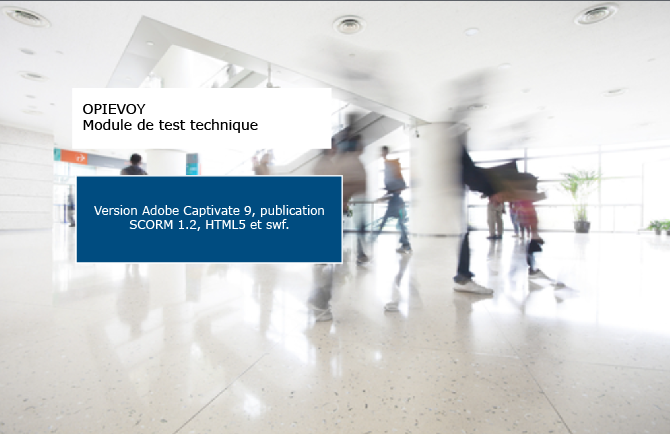 Vous avez démarré votre ordinateur et vos identifiant et mot de passe ont déjà été enregistrés.
La connexion au portail OPIEVOY s’est faite automatiquement.
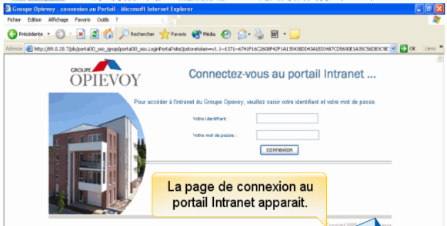 Dans « Mes applications » connectez-vous à « Immoware » !
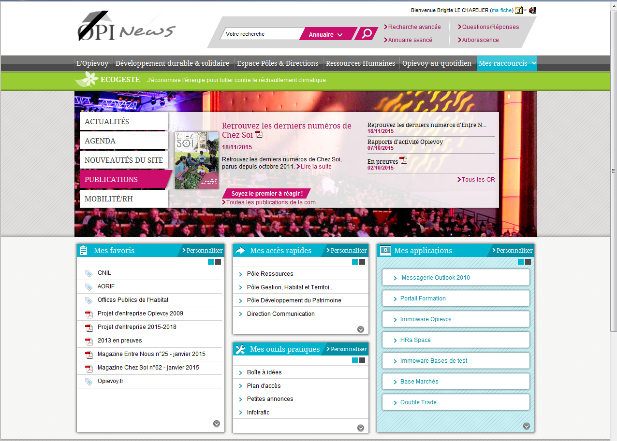 Sur bouton retour :
Sur bouton suivant :
7
Module : Immoware – Se connecter
Visuel écran
De la même manière, la connexion va se faire automatiquement.
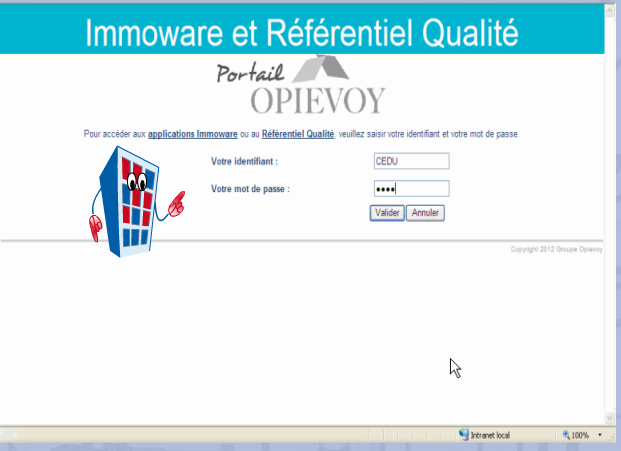 Vous êtes maintenant dans l’application Immoware.
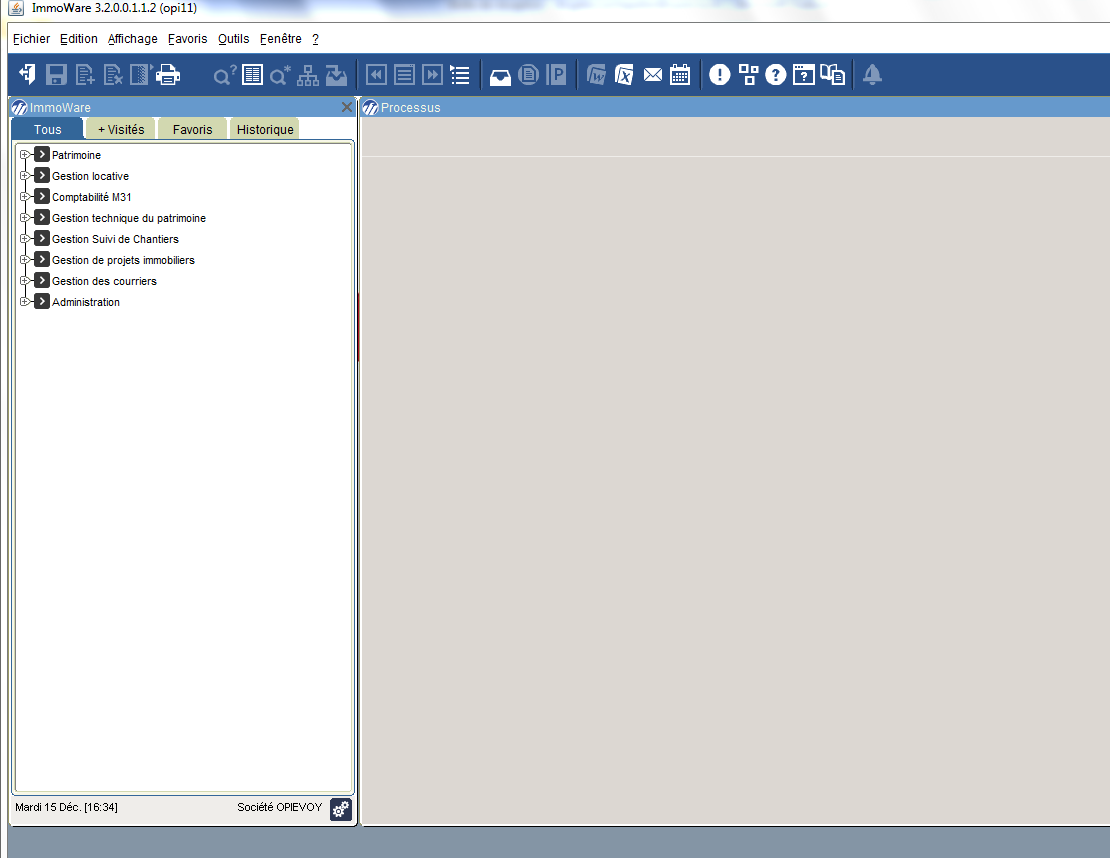 Ceci clôture notre présentation de la connexion à Immoware.
Sur bouton retour :
Sur bouton suivant :
8
Module : Immoware – Se connecter
Visuel écran
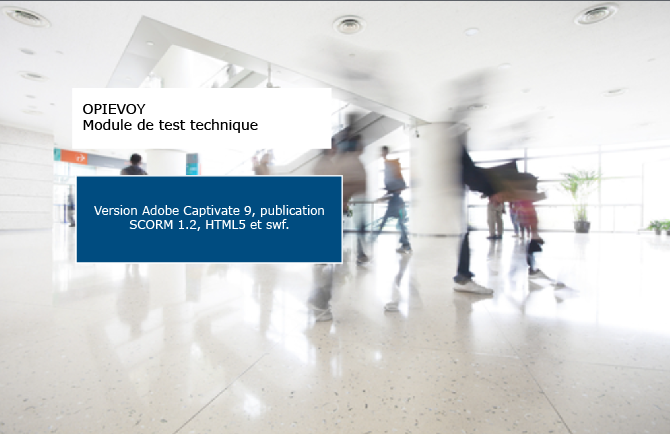 Vous pouvez maintenant passer à la leçon suivante en utilisant le menu situé à gauche.
Sur bouton retour :
Sur bouton suivant :
9
10
Module : Immoware – Barre d’outils, barre d ’état, onglets
Visuel écran
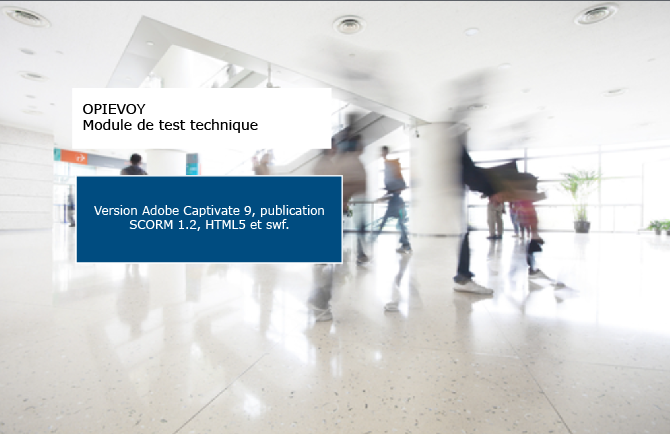 Nous allons explorer la nouvelle présentation de l’application Immoware :
la barre d’outils,
la barre d’état,
et les onglets.
Sur bouton retour :
Sur bouton suivant :
11
Module : Immoware – Barre d’outils, barre d’état, onglets
Visuel écran
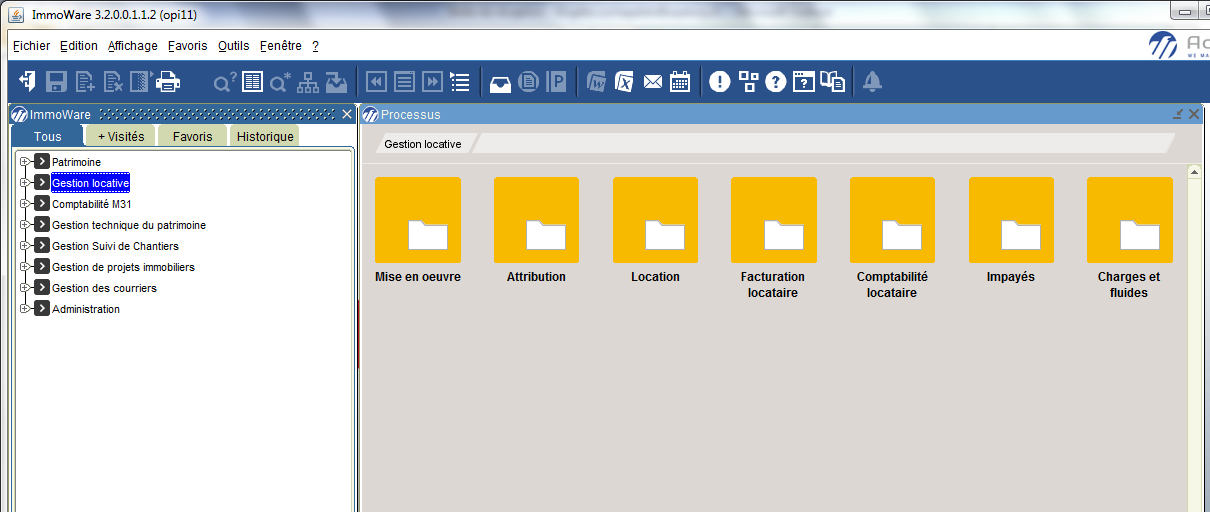 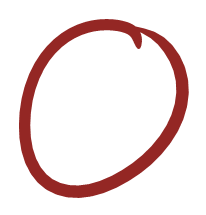 Dans la barre d’outils, certains boutons sont grisés. 
Cela signifie que ces fonctions ne sont pas disponibles pour le dossier qui est sélectionné.
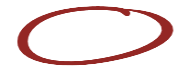 Sur bouton retour :
Sur bouton suivant :
12
Module : Immoware – Barre d’outils, barre d’état, onglets
Visuel écran
Sur bouton retour :
Sur bouton suivant :
13
Module : Immoware – Barre d’outils, barre d’état, onglets
Visuel écran
Remarquez que le menu d’Immoware est structuré par domaines fonctionnels : Patrimoine, Gestion locative, Gestion technique du Patrimoine,…
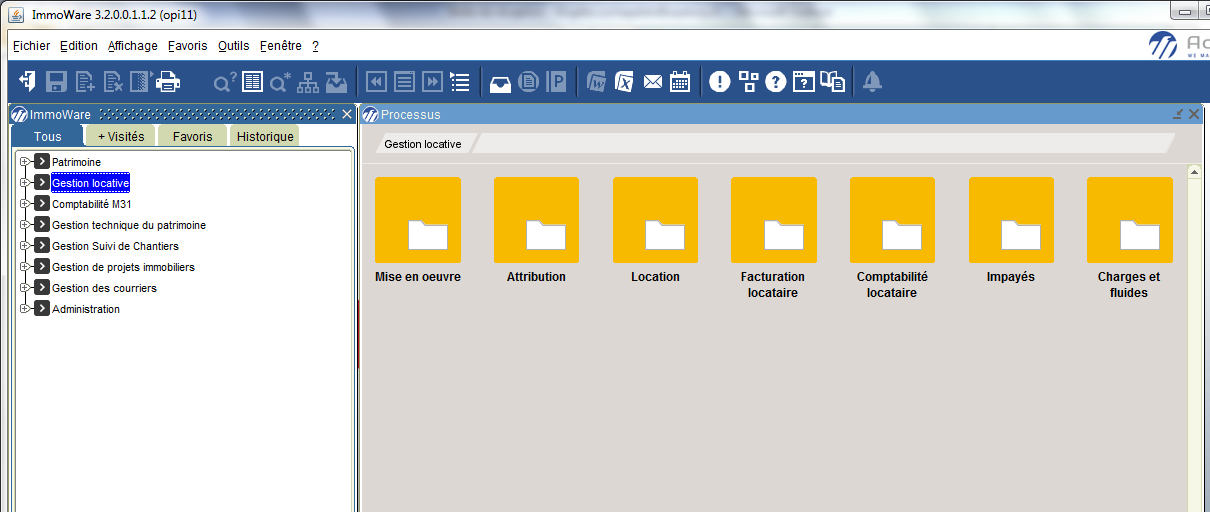 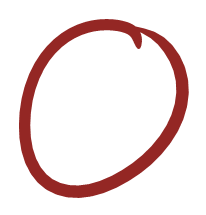 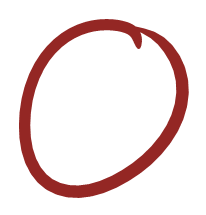 …dans lesquels sont classés des dossiers de processus de gestion.
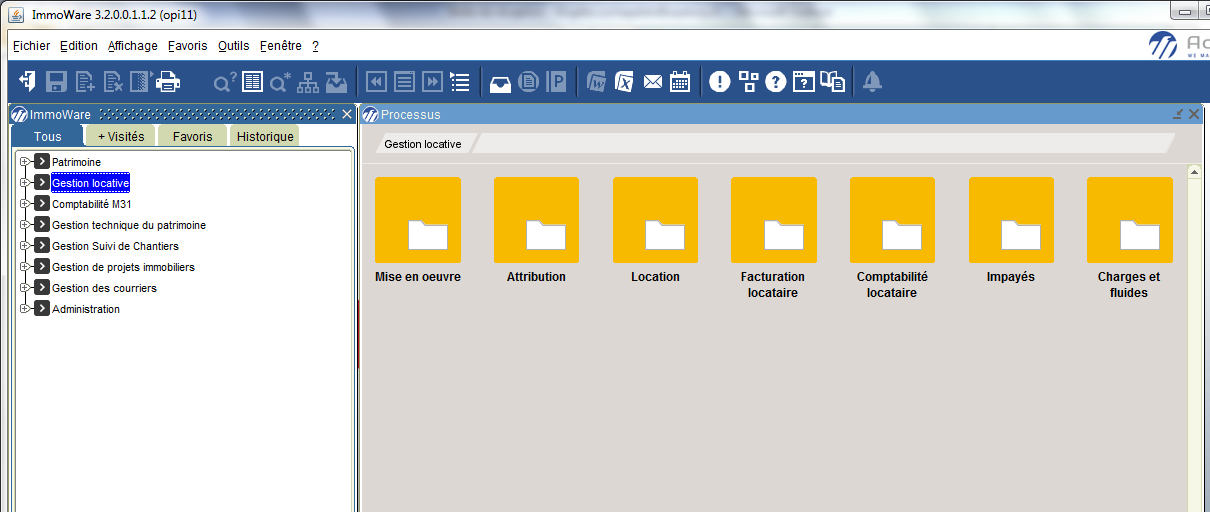 Regardons ce que proposent les onglets présents dans cet écran.
Sur bouton retour :
Sur bouton suivant :
14
Module : Immoware – Barre d’outils, barre d’état, onglets
Visuel écran
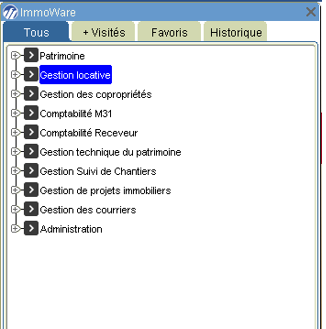 Dans l’onglet « Tous » vous allez trouver l’ensemble des domaines fonctionnels.
Cliquez dans l’onglet 
« + Visités » !
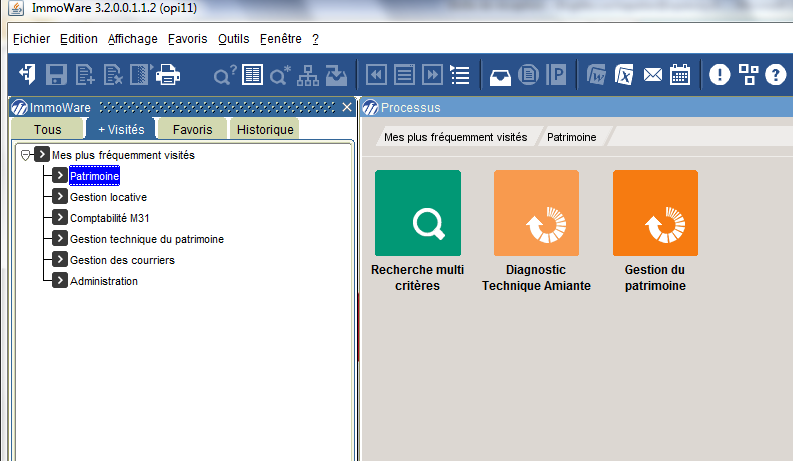 Celui-ci vous offre la liste des éléments que vous utilisez le plus fréquemment.
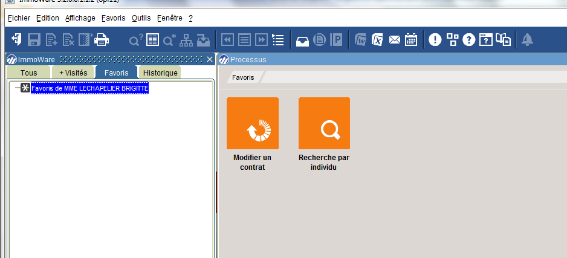 Cliquez sur l’onglet « Favoris » !
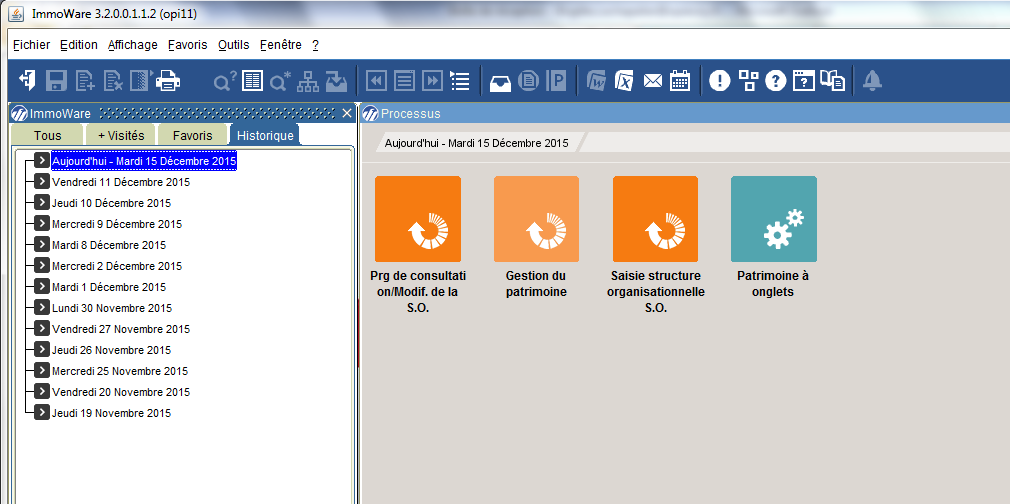 Vous pouvez y sélectionner les éléments qui sont vos préférés et auxquels vous aurez un lien direct.
Cliquez enfin sur « Historique » !
Ce dernier vous permettra de retrouver facilement une utilisation récente par exemple ou dont vous vous souvenez par sa date de consultation.
Sur bouton retour :
Sur bouton suivant :
15
Module : Immoware – Barre d’outils, barre d’état, onglets
Visuel écran
Parlons un instant de ce que nous appelons la « barre d’état ».
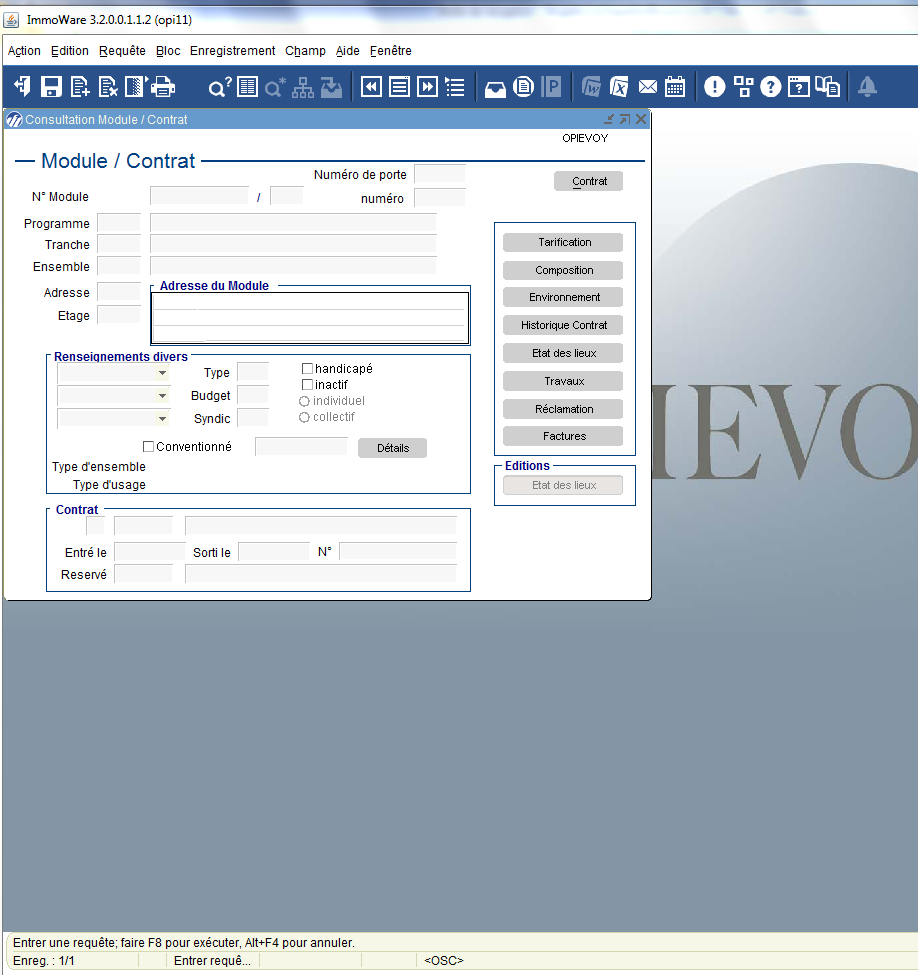 Ce que nous appelons « barre d’état » est la ligne de texte qui vient s’inscrire en bas de l’écran.
Ce texte change en fonction des actions, des pages ou des écrans avec lesquels vous travaillez.
Il va vous fournir des indications pertinentes, de l’aide, ou des conseils en relation avec vos actions.
Par exemple, ici nous sommes dans le mode interrogation et la barre d’état nous indique  la marche à suivre pour effectuer une requête.
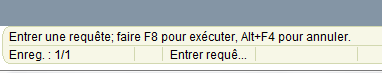 Voyons cela avec un exemple.
Sur bouton retour :
Sur bouton suivant :
16
Module : Immoware – Barre d’outils, barre d’état, onglets
Visuel écran
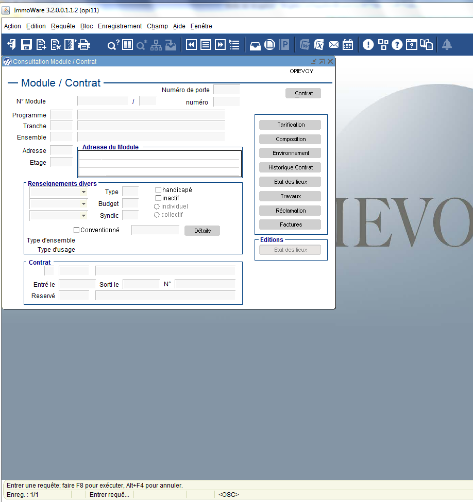 Nous sommes dans le mode de consultation Immoware.
Nous sommes dans le mode de consultation Immoware.
Par définition, nous ne pouvons donc pas faire de modification.
Par définition, nous ne pouvons donc pas faire de modification.
C’est la barre d’état qui nous le rappelle.
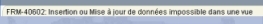 Nous sommes dans une fiche de synthèse.
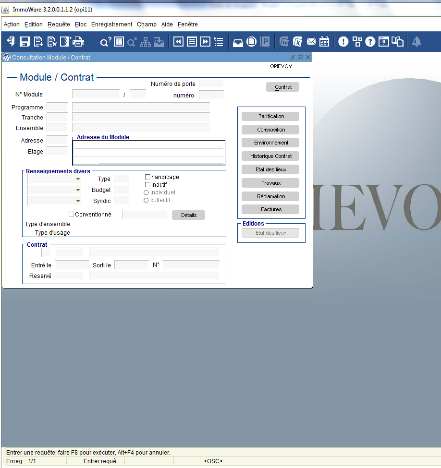 Comment accéder au dossier complet ?
C’est la barre d’état qui nous donne l’indication : utiliser la touche F9.
En conclusion n’hésitez pas à regarder les indications fournies par la barre d’état.
Sur bouton retour :
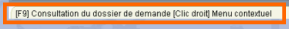 Ceci termine notre présentation de la barre d’outils et de la barre d’état.
Sur bouton suivant :
17
Module : Immoware – Barre d’outils, barre d’état, onglets
Visuel écran
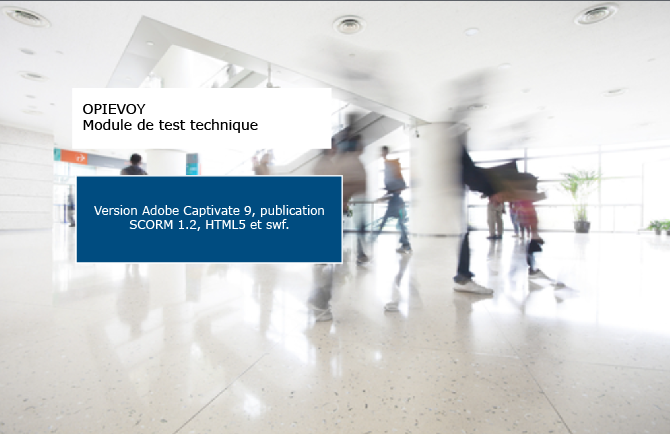 Vous pouvez maintenant passer à la leçon suivante en utilisant le menu situé à gauche.
Sur bouton retour :
Sur bouton suivant :
18
19
Module : Immoware – Naviguer dans Immoware
Visuel écran
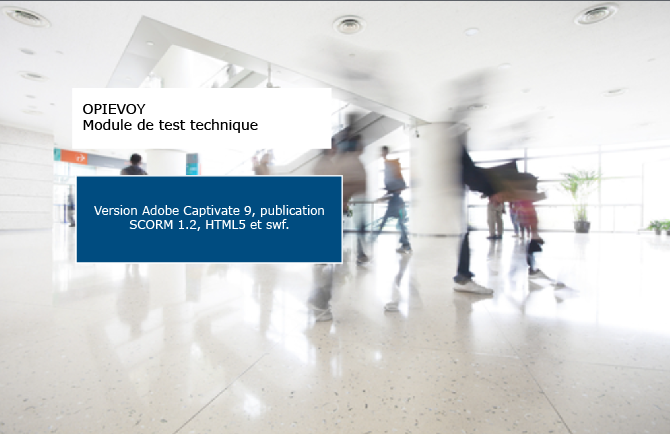 Cette nouvelle leçon a pour objectif de vous familiariser avec la navigation dans l’application Immoware.
Sur bouton retour :
Sur bouton suivant :
20
Module : Immoware – Naviguer dans Immoware
Visuel écran
Examinons maintenant comment les tâches sont liées aux processus de gestion dans Immoware.
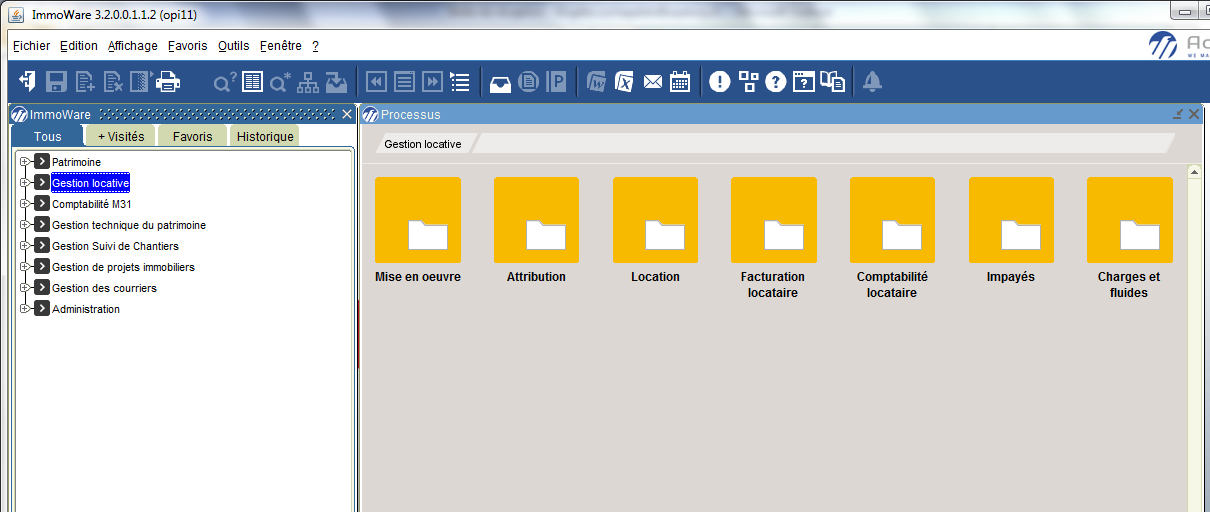 Quand vous sélectionnez un domaine fonctionnel…
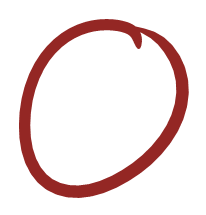 …les dossiers de processus de gestion de ce domaine, s’affichent dans la partie droite.
Dans chaque dossier de processus de gestion, vous trouverez…
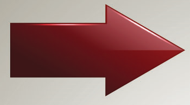 …des sous-dossiers permettant de mettre en œuvre les tâches.
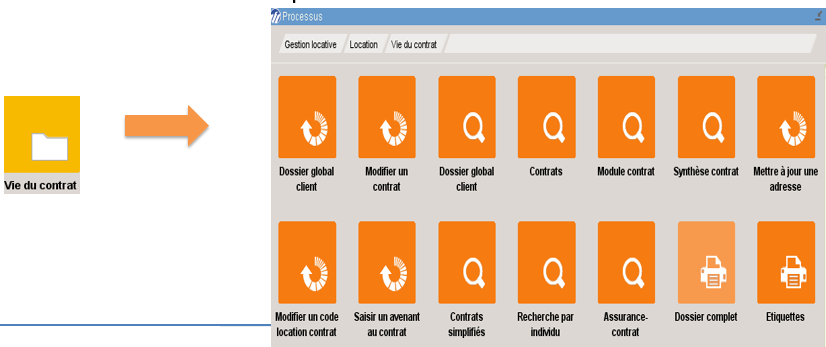 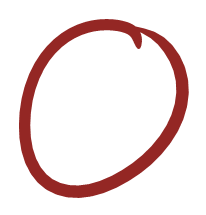 Sur bouton retour :
Sur bouton suivant :
21
Module : Immoware – Naviguer dans Immoware
Visuel écran
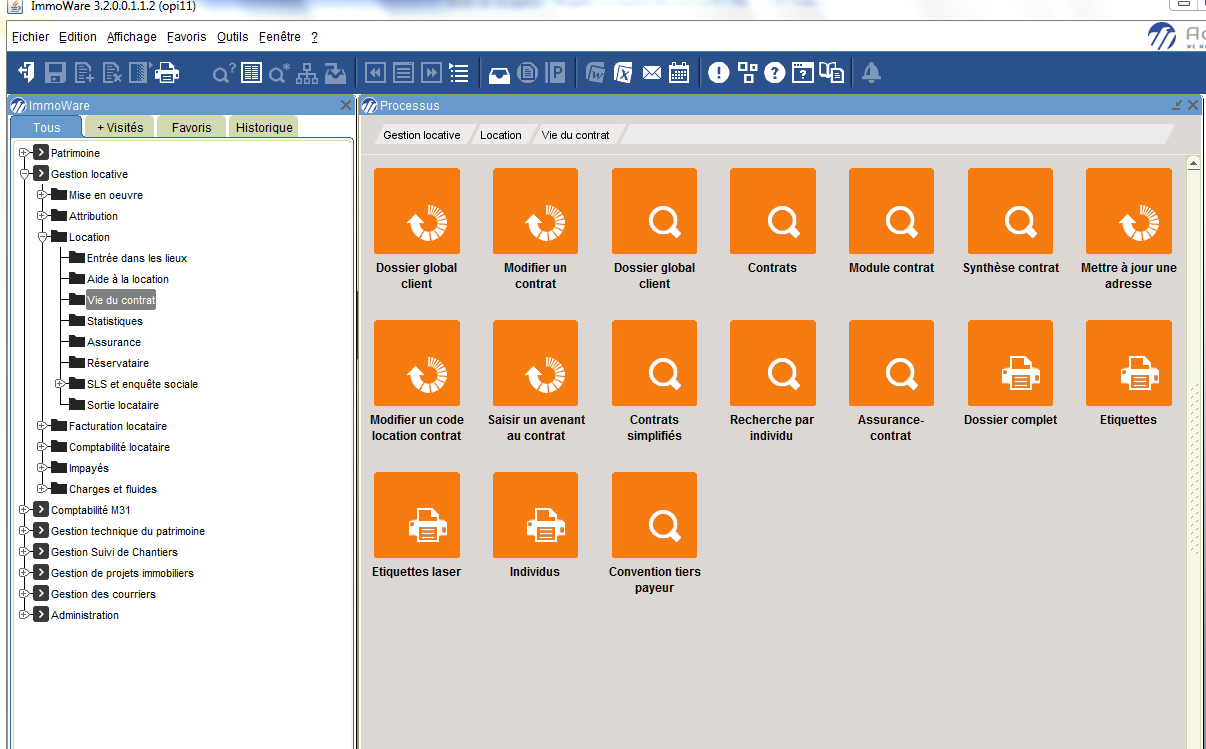 Récapitulons !
Notre but est d’accéder à une tâche pour y effectuer des modifications sur un contrat, dans notre exemple.
Il nous suffit de naviguer de clic en clic en commençant par sélectionner le domaine.
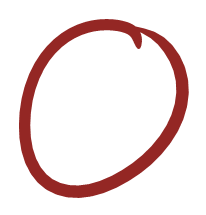 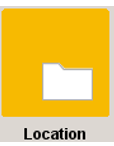 Vous allez continuer ! Cliquez sur le domaine « Gestion locative » !
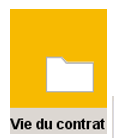 Vous êtes maintenant dans le processus « Location ». Cliquez dessus !
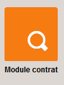 Vous venez d’ouvrir le processus. Cliquez sur le sous-processus « Vie du contrat » !
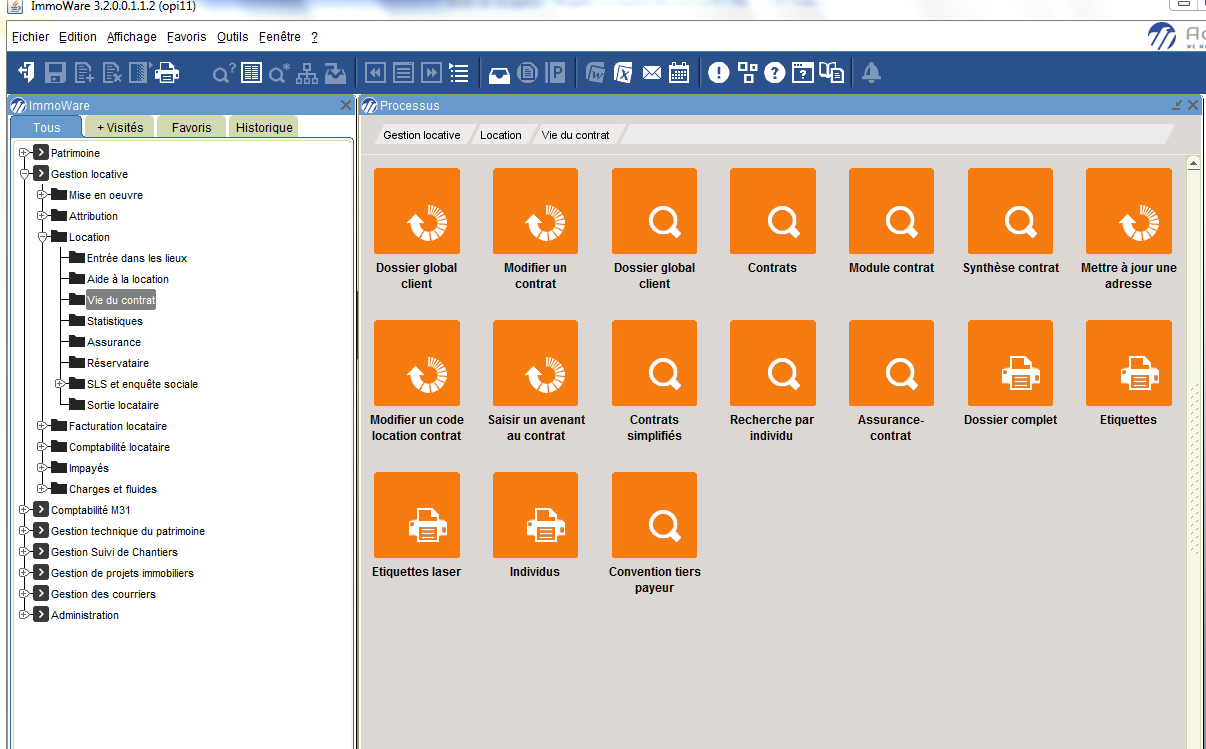 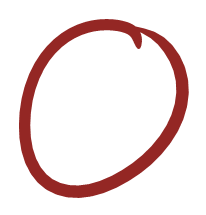 Très bien !
Vous voici arrivé au niveau des tâches qui sont affichées dans la partie droite de l’écran.
Il ne vous reste plus qu’à cliquer pour l’ouvrir.
Sur bouton retour :
Sur bouton suivant :
22
Module : Immoware – Naviguer dans Immoware
Visuel écran
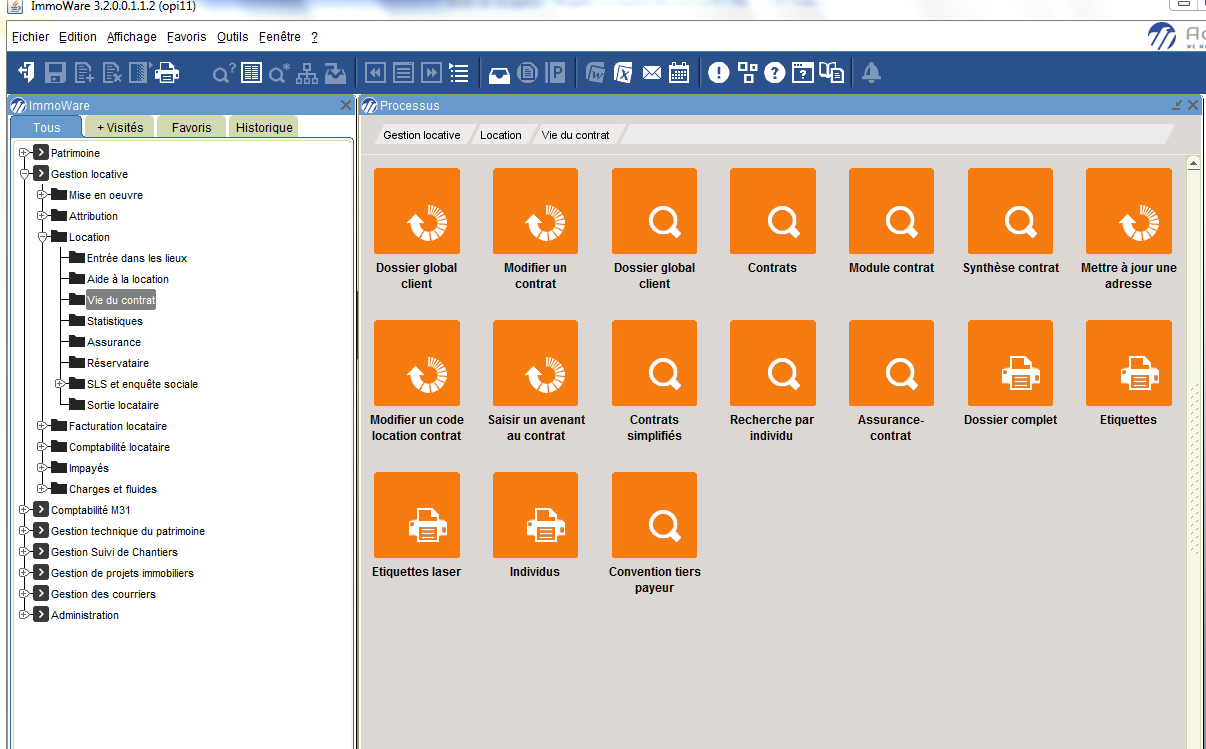 Notez que vous pouvez voir d’un simple regard le chemin suivi, avec les onglets qui s’affichent ici.
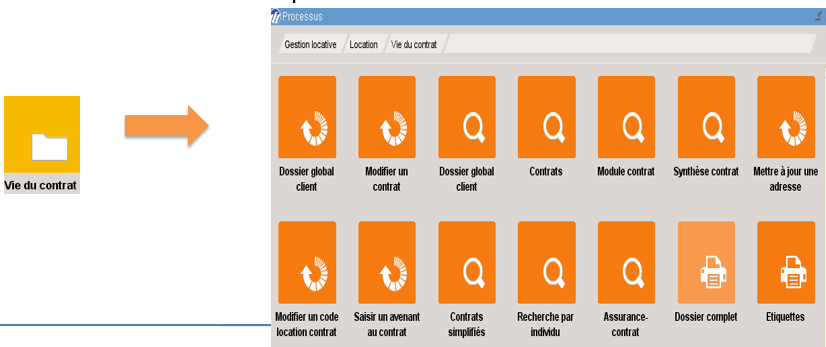 Sur bouton retour :
Sur bouton suivant :
23
Module : Immoware – Naviguer dans Immoware
Visuel écran
Ouvrons une des tâches pour continuer notre exploration.
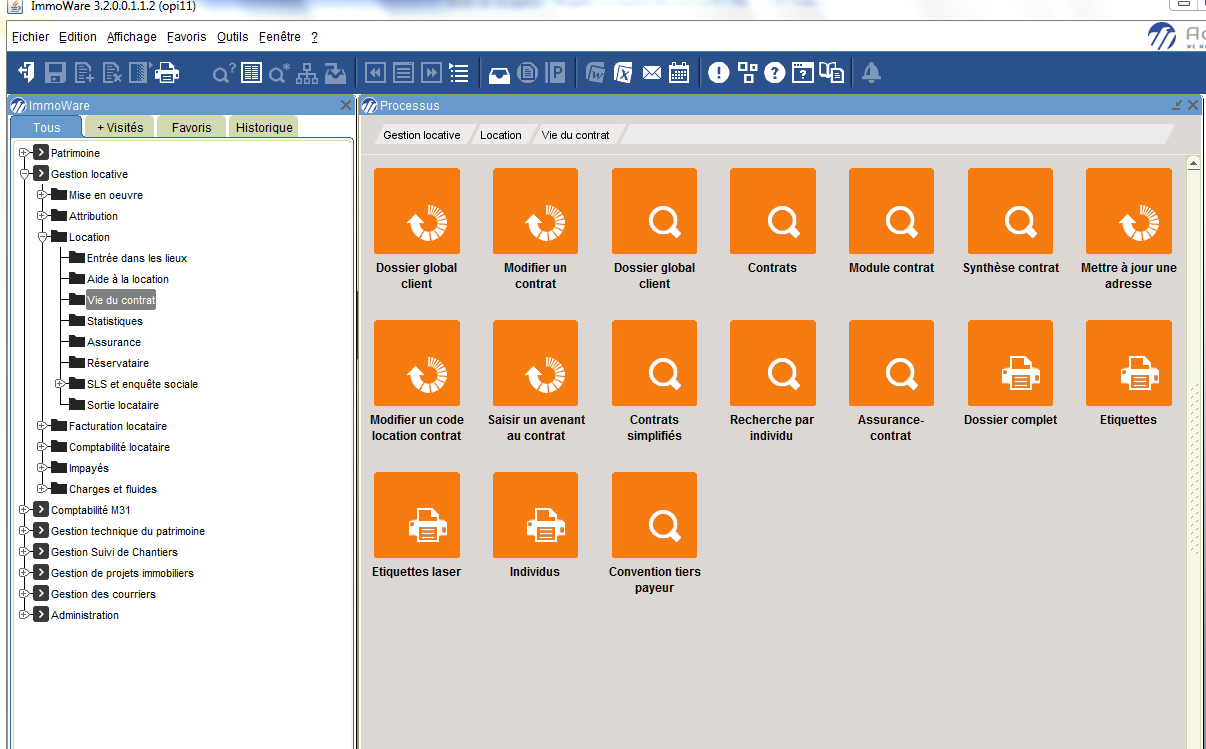 Allez-y, cliquez sur la tâche entourée en rouge !
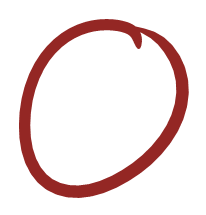 Très bien ! Nous allons utiliser cet écran afin de regarder d’un peu plus près la barre de menu.
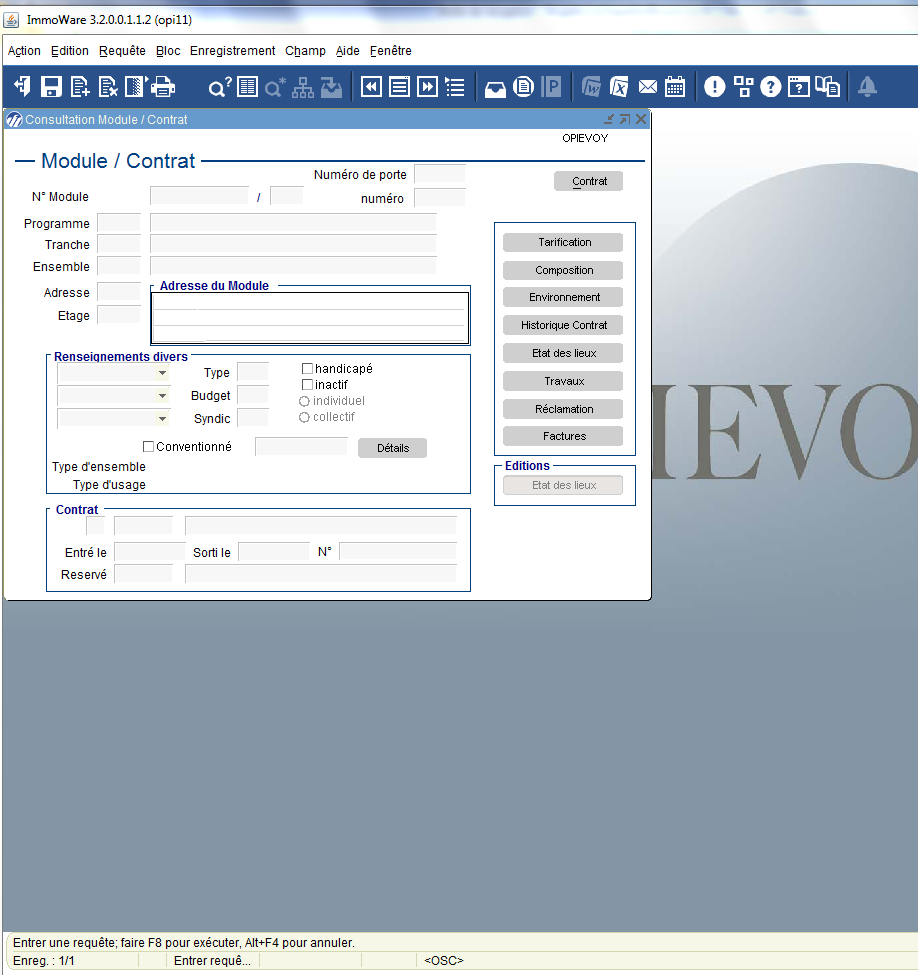 Située au-dessus des icônes, elle est composée d’une liste de mots.
Sur bouton retour :
Sur bouton suivant :
24
Module : Immoware – Naviguer dans Immoware
Visuel écran
En cliquant sur l’un des mots, on fait apparaître un menu déroulant qui permet d’accéder à certaines fonctions.
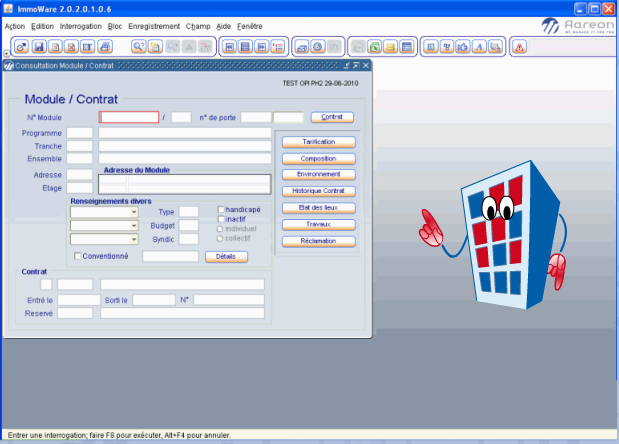 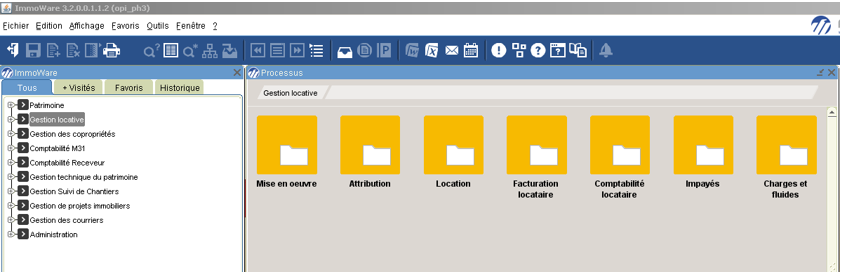 Cliquez sur chacun des mots de la barre de menu pour en voir les détails !
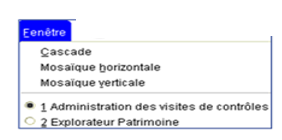 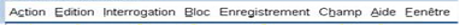 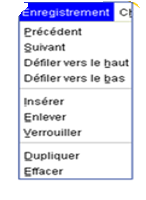 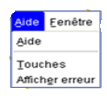 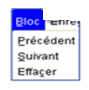 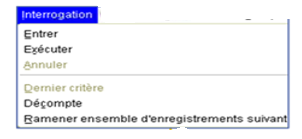 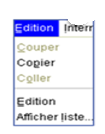 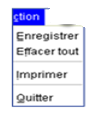 Ceci termine notre présentation de la navigation dans Immoware.
Sur bouton retour :
Sur bouton suivant :
25
Module : Immoware – Naviguer dans Immoware
Visuel écran
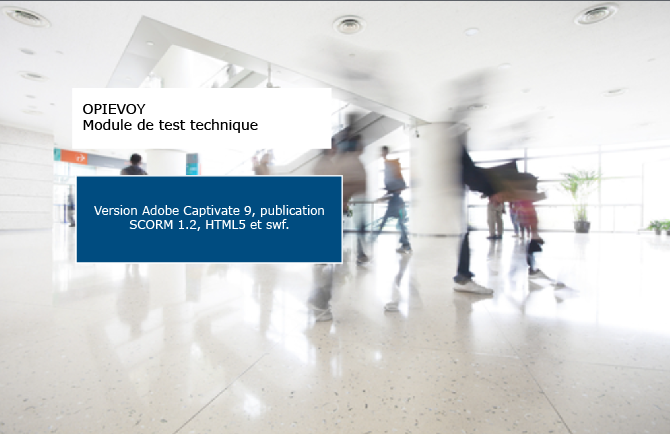 Vous pouvez maintenant passer à la leçon suivante en utilisant le menu situé à gauche.
Sur bouton retour :
Sur bouton suivant :
26